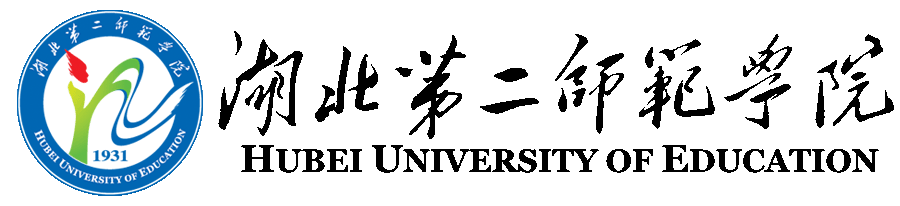 通识课程的
思政育人路径创新
报告人：陈   欣
部   门：教务处
立德树人
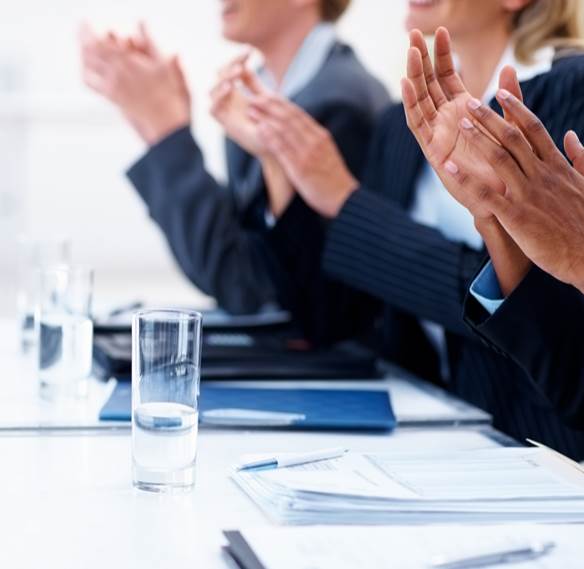 习近平总书记在全国高校思想政治工作会议上指出，在培养人的过程中，要坚持把立德树人作为教育的中心环节；要始终在教育教学的过程中，贯穿思想政治工作；要实现教育的全员、全程、全方位育人。
通识课程的作用
通识课程在育人中的重要作用
1
载体
通识课程是高校育人的重要载体
2
途径
加强通识课程的思政教育，是教育引导学生培育和践行社会主义核心价值观、立德树人的重要途径。
强化
3
通过创新通识课程的思政教学模式和评价机制，来加强学生的政治素养，明确思政素养的内涵。
通识教育的概念
通识教育应该给学生——价值、态度、知识和技能，从而使他能够在自由社会中正确地、很好地生活。
通识教育的定义
通识教育是人才培养的重要环节，它使学生在掌握专业技能的同时，兼具人文艺术、社会科学、自然科学素养，以及批判性思维和创新意识。
通识教育的目的
通识教育的目的是为了培养学生独立思考的能力、思辨与表达的能力、融会贯通各类知识体系的能力、协调沟通的能力、团队合作的能力、适应社会的能力等等，其最终目标是培养社会主义新时代的建设者。
通识教育的引导作用
引
导
如何引导广大高校教师以德立学、以德施教？
如何引导学生成为有大爱、大德、大情怀的社会主义建设者？
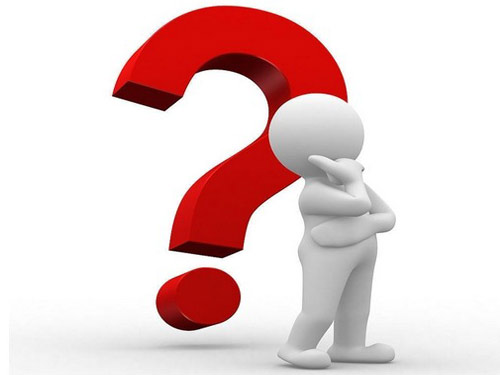 通识教育的普遍问题
当前通识教育中普遍存在三类问题：
缺乏对思政育人的思考和关注。
关注思考
缺乏对学生思政素养和思政能力的培养。
能力培养
缺乏完善的通识课程思政育人的评价体系。
评价体系
通识课程思政育人路径创新的基本原则
构建思政育人体系
在通识教育中嵌入社会主义核心价值观，构建通识思政教育体系,充分发挥通识教育的育人功能。
挖掘思政育人元素
在通识课程教学内容中充分挖掘思政元素，形成思政课程、通识课程、专业课程的教育共同体，努力实现高校人才培养的知识内化和价值引领。
创新思政育人模式
创新通识课程学习模式，提升学生的思政素养、思政教育能力和道德水平，在实践中践行社会主义核心价值观。
通识课程思政育人路径创新的思路
思政育人
教学内容
教学模式
教学评价
思政素养
能力培养
教学方法
教学手段
质量标准
反馈改进
科学定位通识课程的育人目标，合理设计教学内容，充分挖掘各门通识课程中的思政内涵，
进行社会主义核心价值观引导，贯彻课程育人、环境育人、文化育人。
通识课程思政育人路径创新的思路
创新通识课程的思政教学内容
课程育人、环境育人、文化育人
在通识课程内容的设置、教学模式的创新和课程评价体系的重构三个方面，突显课程的实践性；注重线上线下混合式教学；注重理论性与实践性的融合，在践行中融入社会主义核心价值观教育。
拓展通识课程的教学内容，增加师德系列讲座、文化品牌讲座和自然科学系列讲座；
增强职业道德与政策法规的学习；
增加音乐语言、美术语言和电影艺术的学习与鉴赏；
增加劳育实践、大学生活指导、社团实践、社会调查实践和校园文化实践教学。
通识课程思政育人路径创新的思路
创新通识课程的思政教学模式
跨学科、跨专业、跨学校
组建跨学科、跨专业、跨学校的教师团队和学生团队，采用线上线下混合式教学模式，加强社会主义核心价值观引导，打造优质通识金课；
灵活运用各种课程资源，引导学生进行道德思考，让讨论、互动、协作成为最常见的学习模式。
将知识传授与价值养成相统一、知识育人与立德树人相统一、知识本位与人格本位相统一,回归通识课程的育人初心、重构育人内涵。
通识课程思政育人路径创新的思路
创新通识课程的思政评价方式
从毕业要求制定课程目标，多角度、多视角探索、构建课程评价体系；加强学生学习过程评价，关注学生思想政治素养和价值观判断能力的养成；利用多种渠道进行课程教学的多元反馈、思考和改进。
内容多样化
机制
有效化
方式
多元化
通识课程思政育人路径创新的思路
未来方向
力争从课程思政的角度，思考通识课程的思政教育问题，明确通识课程的思政育人路径。
力争将课程思政贯彻落实到每一个课堂、每一门课程、每一个专业中，营造出全员、全方位、全过程的思政育人环境。
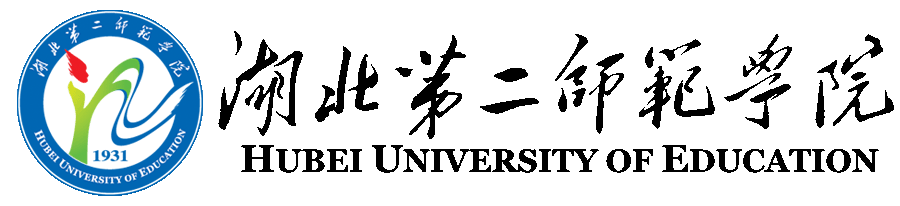 THANKS
报告人：陈   欣
部   门：教务处